ITEMS
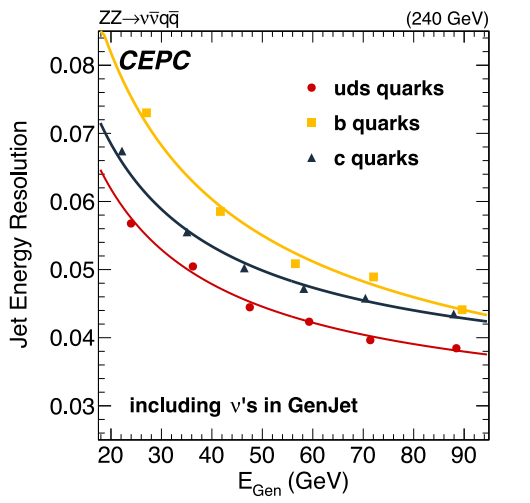 Lepton identification systematics   
- Talked with Manqi Ruan and Dan Yu. Can ref that paper, also small could be ignored.

Jet energy resolution 
-Talked with Manqi Ruan and Dan Yu. https://iopscience.iop.org/article/10.1088/1748-0221/16/07/P07037/pdf
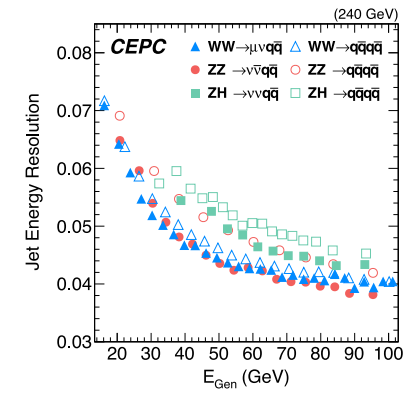 Jet Energy Resolution
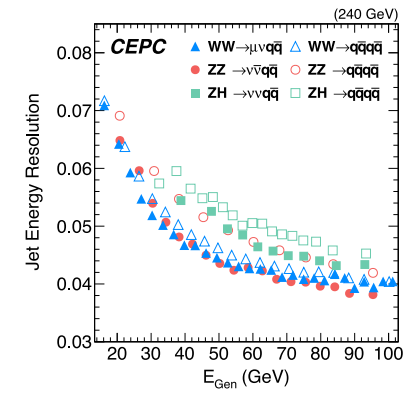 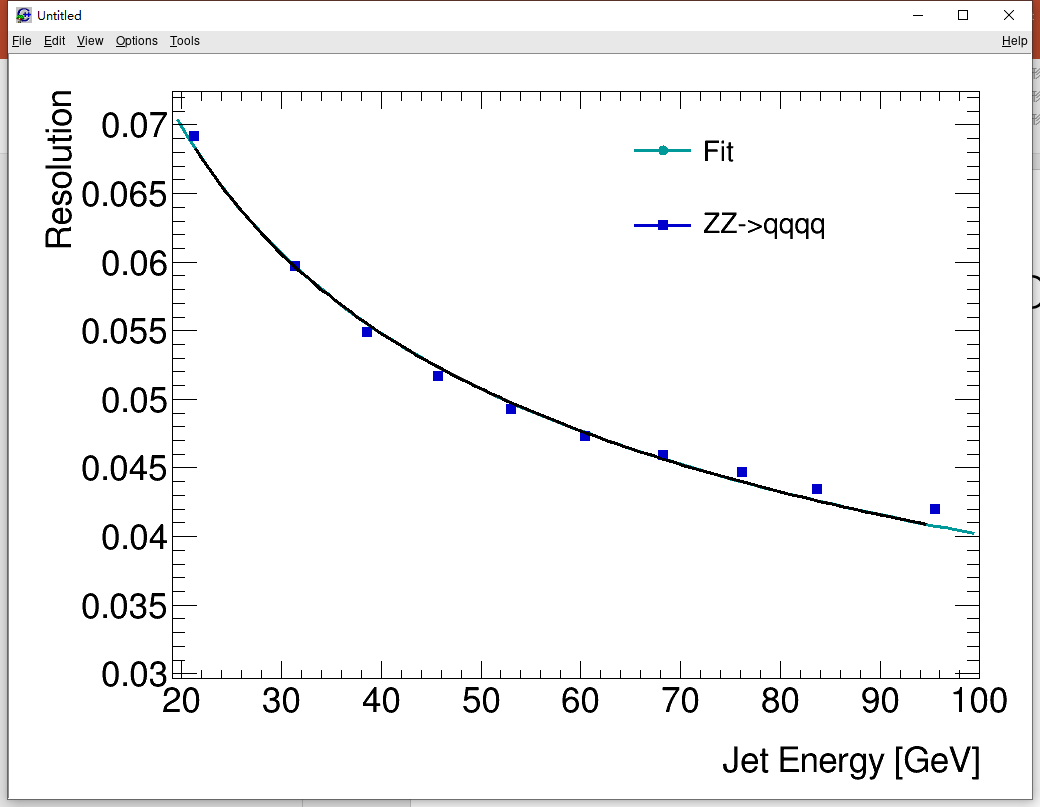 We extracted the points in the figure at got a fitted line.

Vary each jet’s energy with a Gaussian distribution with the corresponding resolution
Jet Energy Resolution
Created a new ntuple and redo all the cut based and BDT analysis.
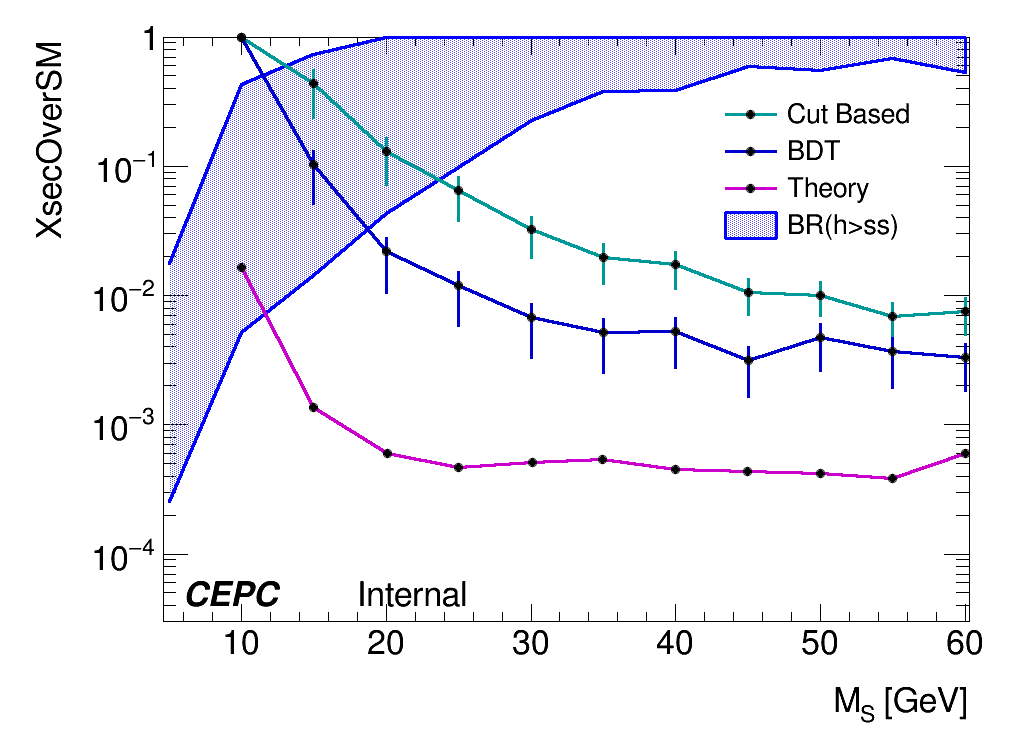 Systematics included for now:

Flavor tagging : 1%

Event yields : 5% for ZH_bb & 100% for others

Jet energy resolution : fluctuate with gaussion